Брати Кличко
Віталій та Володимир Клички народилися у Киргизстані у сім’ї військового. Разом зі своїми батьками вони об’їздили більшу частину Радянського Союзу. У 1985 році вони переїхали до України.
Дитячі заняття різними видами єдиноборств склались у серйозне захоплення кікбоксингом, а згодом – боксом. Ще з дитинства брати мріяли стати чемпіонами світу з боксу одночасно і зібрати якомога більше поясів.
З кожним боєм брати вдосконалювали свою техніку, беручи щось для себе з техніки суперника.
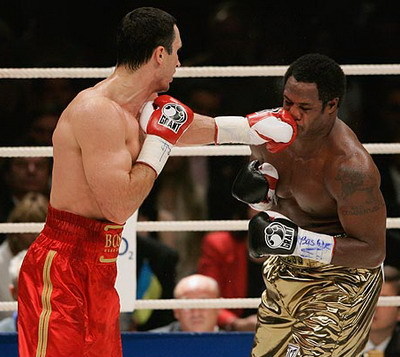 Володимир “ сталевий молот ” має 32 перемоги, з яких 28 - нокаутуючі.
В Германії Віталія Кличка називають “ королем нокаутів ”, адже він провів 27 перших боїв і завершив їх нокаутами.
Лідируючи на протязі перших 9 раундів у поєдинку з Крісом Бьордом , Віталій приймає рішення відмовитися від подальшого проведення поєдинку. Стара травма не дозволила йому  перемогти. Після оголошення результатів він сказав : “ Найдорожче, що є у спортсмена – це його здоров’я. Я програв бій. Але мій титул перейшов до Бьорда на деякий час. Я поверну собі пояс чемпіона “
Клички вписали нову сторінку в історію світового боксу, ставши першими братами, котрі зібрали всі найпрестижніші пояси серед важковаговиків
Після 4-х річного “ простою ” Віталій Кличко розібрався так невимушено з базікою-нігерійцем Семом Пітером, що ні в кого не виникла й тіні сумніву – переміг справжній чемпіон. Такого тріумфального повернення мало хто очікував. А про 4-х річний “ простій ” старшого Кличка тепер згадують лише як про вино, що з часом стає кращим.
Мають вищу освіту вільно володіють німецькою, англійською. З дитинства брати займались не тільки спортом, а й музикою. Віталій у 2000 році захистив кандидатську дисертацію на тему “ Бокс : теорія та методика спортивного відбору ”
Депутат Київради, Віталій Кличко, створив політичну партію “ Блок Віталія Кличка ”. Саме за позовом В. Кличка Шевченківський районний суд Києва зупинив дію рішень міськради про розграбування 1,5 га дорогоцінних земель. 
Таким чином В. Кличко призупинив “ дерибан ” Києва.
12 жовтня 2007 р. Віталій був нагороджений орденом “ За мужність ” третього ступеню. Приймаючи нагороду, він сказав: “Я гордий тим, що мої успіхи в спорті допомагають всьому світу пізнати та полюбити Україну”
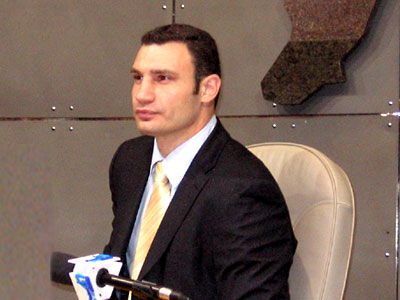 Віталій одружений на Наталі Єгоровій, має два сини - Єгор і Максим і дочку Єлизавету-Вікторію.
Дружина намагається не говорити дітям про світову славу батька та дядька, але їм цікаво, чому фото тата та дяді Вови  на обкладинках журналів та на рекламних щитах.
А коли тато прийшов із “синцем” під оком, прийшлося їм пояснити, що в нього проблеми на роботі.
Віталій та Володимир мають авторитет в усьому світі. Не лише як спортсменів, але й як хороших людей.
Дякую за увагу
Виконала Скакалова Олександра 11-А клас